Bajo de un  botón
1.
Irene , la Iguana Ingeniosa
¿La imagen de la iguana te ayudó en algo a comprender el texto?
• ¿Te parece que el título es adecuado para la historia? ¿Por qué sí
o por qué no?
• ¿Qué hace Irene para ser una iguana ingeniosa?
• ¿Has tenido buenas ideas para resolver problemas?
• ¿Por qué es importante ser ingenioso?
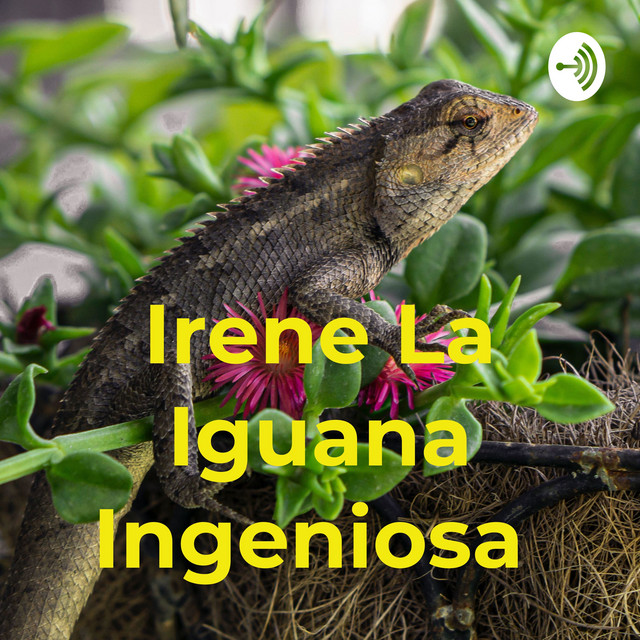 Irene, la iguana ingeniosa
Adela, Enrique e Irene, construyen un puente con palos y ramas.
La Cartelera Fonológica- Jacobo
Cartelera Fonológica de Juan Felipe